District 30
2022 - 2023
Thank You for Attending the Area N41
Table Topics and International Speech Contests
District 30 Upcoming Contests
___________________________________________________________________________
Southwest Division (D)
April 15th 9:00am
Northwest Division (A)
April 21st 6:30pm
North Division (N)
April 23rd 2:00pm
Central North Division (C)
April TBD
West Division (W)
April TBD
Northeast Division (E)
April  TBD
Toastmasters Core Values
___________________________________________________________________________
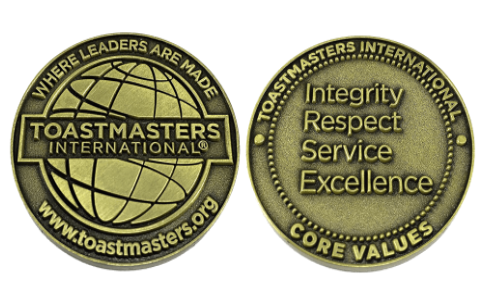 Integrity
Respect
Service
Excellence
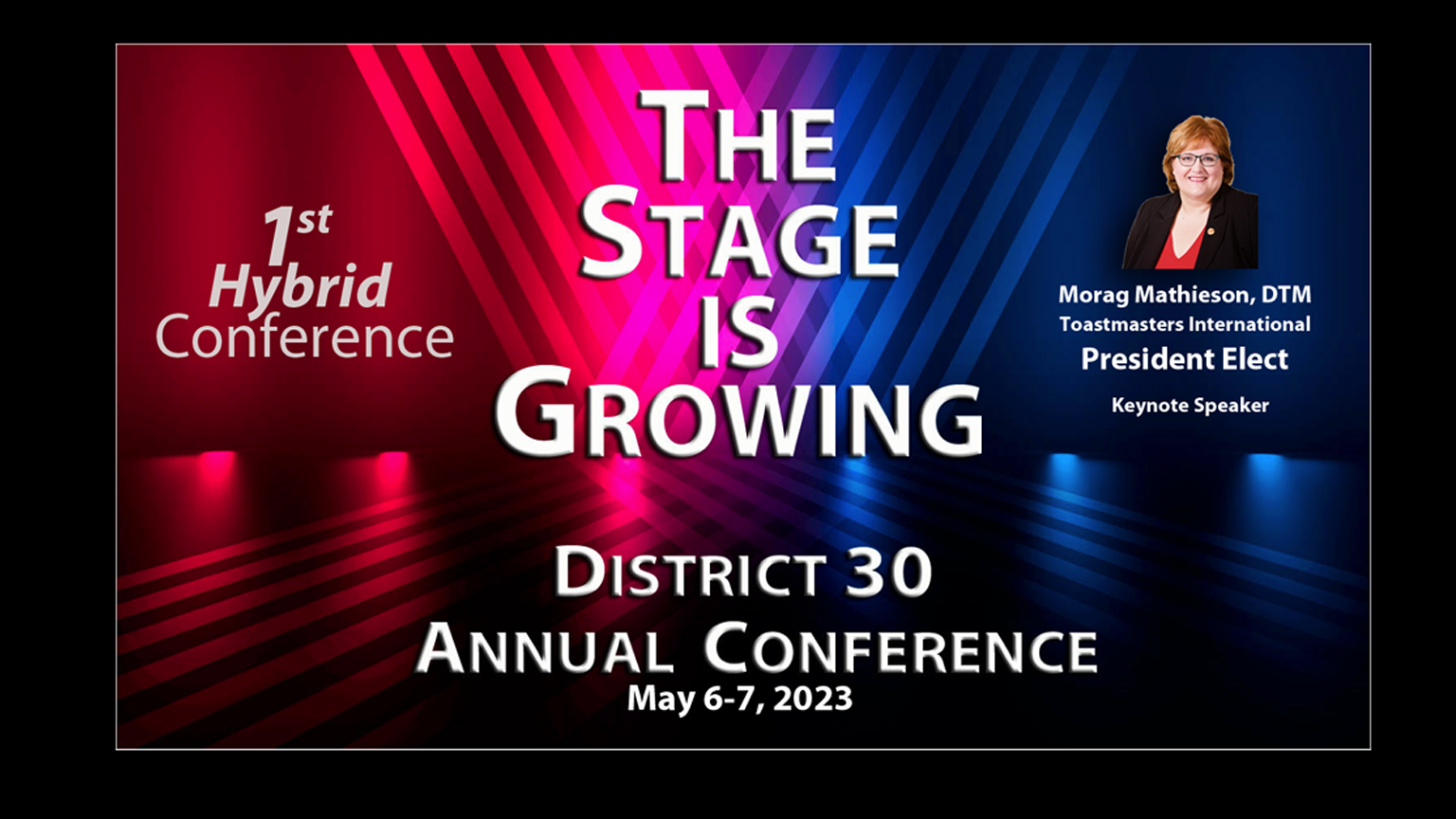 District 30
2022 - 2023
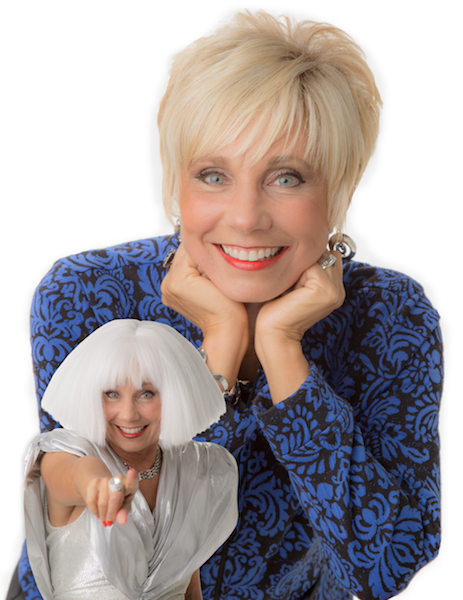 The Stage is GrowingSaturday, May 7
The Stage is Growing
International Speech Contest
Saturday, May 6
Table Topics Speech Contest
Sunday, May 7
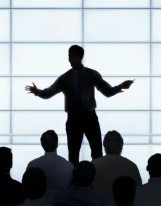 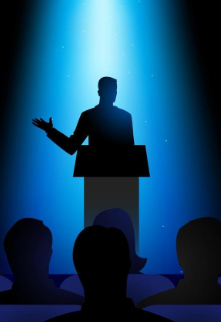 Club Mission:
We provide a supportive and positive learning experience in which members are empowered to develop communication and leadership skills, resulting in greater self-confidence and personal growth.